College Success
Module 1: Study Skills
[Speaker Notes: Cover Image: "Graduacion." Authored by: Melissa B. Cortez. Provided by: Unsplash. Located at: https://unsplash.com/photos/rG0O-qJ7-Q0. Content Type: CC Licensed Content, Shared Previously. License: CC0: No Rights Reserved.]
Take the first 10 minutes of class and answer the following question on a piece of paper for discussion later in class: 

What are 2 study skills and 2 test taking strategies that have made you most successful in school so far?
How to Study Effectively for School or College (Watch the video below and take notes)
https://youtu.be/CPxSzxylRCI
[Speaker Notes: We start every module with “Why It Matters” as an informal introduction to what students will cover in this course module. 

Guiding Question:
What are some ways that you would advise student to learn how to effectively prepare for different assignments? What are some ways student can use their skills to shape their later studies?

Waymaker Tip: 
While you’re discussing study skill strategies, this might be a great time to pause and review “Succeeding with Waymaker,” the module on using Waymaker as a student. Ask students about how they are using the Study Plan and how they are studying with the course material.]
ANSWER Method: For effective study skills
Ask, Explain and Connect Ideas 
No cramming: Spaced Practice
Switch subject matter: Interleaving
Words with visuals: Dual Coding
Examples: Specific, concrete examples
Recall what you know: Retrieval Practice
[Speaker Notes: You can access the learning outcomes for this course here: https://courses.lumenlearning.com/wmopen-collegesuccess/chapter/learning-outcomes/]
Ice Breaker: Study Skills Discussion
What are 3 examples of how you could use the ANSWER method to be successful in your future courses?

Why is it important to use Spaced Practice when you are at home studying?

What are ways that you will practice Recalling information while studying?
Ask, Explain and Connect Ideas: Elaborate
Connect ideas with your daily experiences

Create how and why questions to know how they are similar and difference

Make a list of ideas you need to learn 

Look for answers to your own questions in the learning material
[Speaker Notes: Here are some reasons listed in the text:
Academic sources such as textbooks and scholarly journal articles are usually written by experts in the field and have to pass stringent peer review requirements in order to get published. Since many college reading assignments (especially journal articles) are written in a similar style, you’ll gain experience studying their strategies and learning to emulate them.]
No cramming: Spaced Practice
Spread your study time out 

Schedule short study sessions

No interruptions in small study sessions
[Speaker Notes: Reading strategies for specialized texts and online resources:
get to know the conventions
look up and keep track of unfamiliar terms and phrases
look for main ideas and themes
get the most of online reading
look for reputable online sources
pay attention to visual information

Image: Image of man reading. Authored by: Ken Slade. Located at: https://flic.kr/p/auziyg. License: CC BY-NC: Attribution-NonCommercial]
Switch subject matter: Interleaving
Be able to jump between ideas and know how they relate to each other

Make links between ideas as you move between them

On the next study session change orders of how you study different ideas
[Speaker Notes: From the text:
Read everything and read often.
Make connections to words you already know.
Make index cards.

For a captioned version of the video below, visit our page “Reading Strategies”: https://courses.lumenlearning.com/wmopen-collegesuccess/chapter/reading-strategies/

Video: Vocabulary Reading Strategies. Authored by: Lindsey Thompson. Located at: https://youtu.be/nfbY0EK7JEY. License: Public Domain: No Known Copyright]
Words with visuals: Dual Coding
Look at visuals and explain in your own words what they mean

Use your own words to describe a visual

You learn best when you combine words and visuals
Examples: Use Specific, Concrete Examples
Use concrete instead of abstract

Use past experiences to help explain, learn and remember things

Are your examples accurate and relevant to the material you are learning
[Speaker Notes: From the text: College writing assignments require you to apply skills to new intellectual challenges. Professors assign papers because they want you to think rigorously and deeply about important questions in their fields. To your instructors, writing is for working out complex ideas, not just explaining them. A paper that would earn a top score on the SAT might only get a C or D in a college class if it doesn’t show original and ambitious thinking.]
Recall What You Know: Retrieval Practice
Put away all of your textbooks and recall what you already know 

Practice recalling information often 

Focus your study time on the information that you can’t recall

Use practice tests multiple times

Check your knowledge against course material
[Speaker Notes: From the text:
Summary assignments
reflect accurate understanding of thesis
differentiate between major and minor ideas in a source
identify key phrases to quote
effective paraphrases most of the source’s ideas
capture tone, style, and distinguishing features of a source
does not reflect personal opinion about source

Where defined-topic essays demonstrate your knowledge of the content, undefined-topic assignments are used to demonstrate your skills- your ability to perform academic research, to synthesize ideas, and to apply the various stages of the writing process.]
Testing Strategies
Common Types of Tests in College
Pre-Assessment
Multiple Choice Assessment
Fill-in-the-Blank Assessment
Essay Assessment 
Group Assessment
Verbal Assessment

What is the purpose of testing?
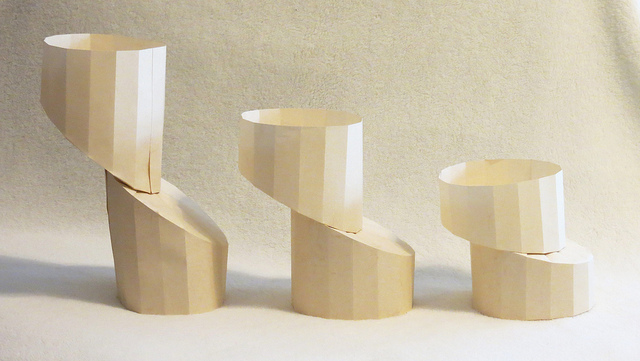 [Speaker Notes: Test types:
multiple choice
true or false
matching
fill in the blank
essay
oral test
physical skills test

Purpose of testing: Your professors need to know as much as possible about what you know, think, or can do and how you differ from other students. Testing is one way to do that- to gauge how you learn, what you learn, and what you can do with what you’ve learned. By knowing more about these aspects of you as a student, your teachers are better able to serve. 

Image: Image of paper columns. Authored by: Rebecca Gieseking. Located at: https://flic.kr/p/fBXyhs. License: CC BY: Attribution]
Strategies for Answering Questions
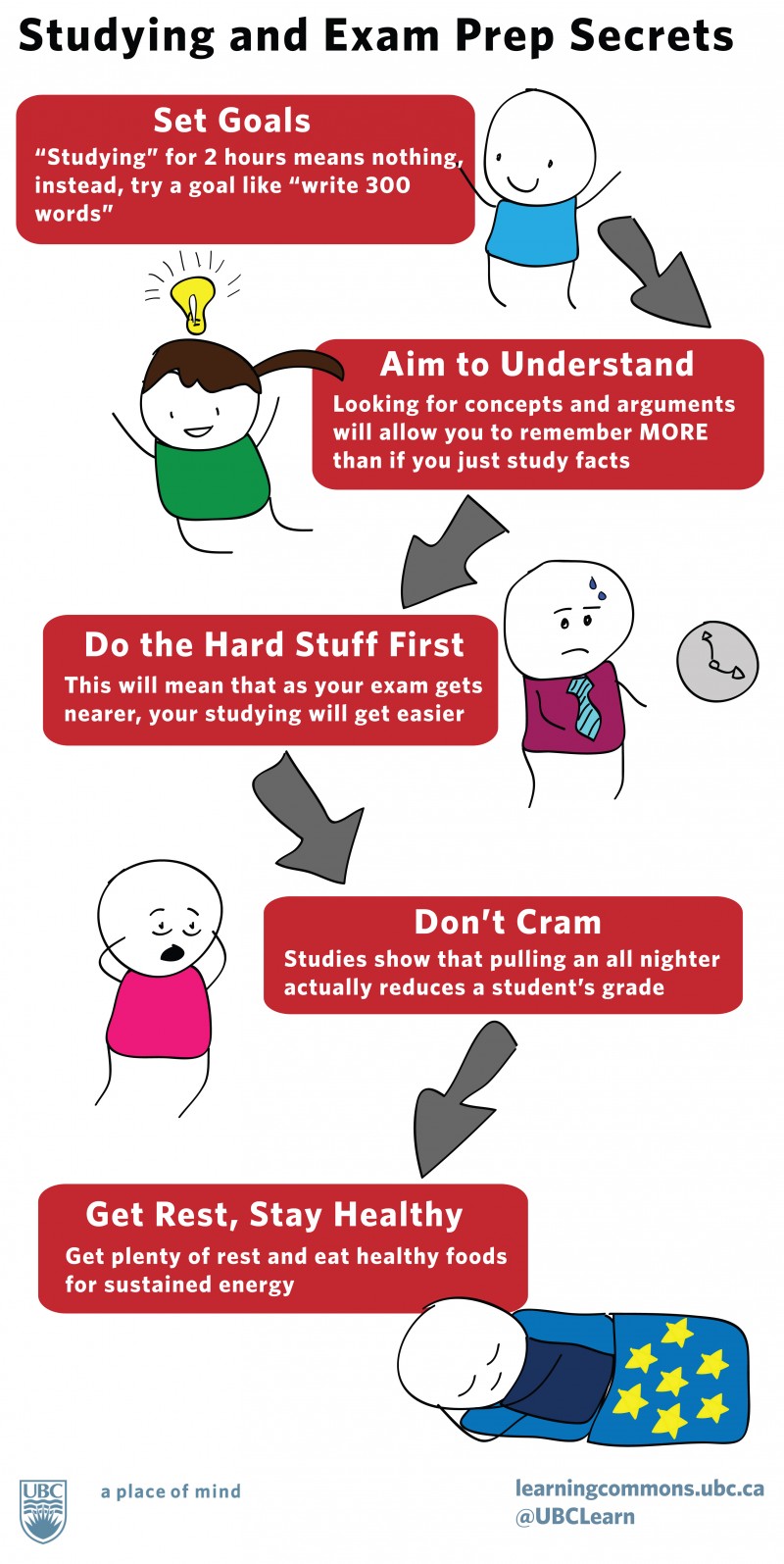 Test Taking Strategies:
Take a deep breath and relax
Remember that you have studied and be confident in what you know
Look at entire test before you begin
Ask any questions you have before you start
Budget your time based on time per question
Watch for key testing words like analyze, define, evaluate, and illustrate
Look over your exam before you are finished
[Speaker Notes: From the text:

View link below for BYU’s test preparation tips:
http://cpms.byu.edu/newsletters/StudentNews/2011/04/03/weekly/finals.pdf
View link below for video explaining how to prepare for an exam:
https://youtu.be/16ycJsAgxoo

Image: Studying and Exam Prep Secrets. Provided by: UBC Learning Commons. Located at: http://learningcommons.ubc.ca/student-toolkits-2/preparing-for-exams/. License: CC BY: Attribution]
Test Anxiety
Strategies for preventing and controlling test anxiety:
Ask about the exam
Take inventory of your notes
Set a study schedule
Keep your diet consistent
Don’t stop exercising
Get regular sleep
Make a five-day study plan for each exam
[Speaker Notes: From the text:

Effects of testing anxiety:
being distracted during a test
having trouble organizing or recalling relevant information
having difficulty comprehending relatively simple instructions
negative attitudes towards self, school, subjects
crying
illness
eating disturbance
high blood pressure
acting out
toileting accidents
sleep disturbance
cheating

View link below for video on test-taking strategies:
https://youtu.be/Z5Ru8sx5d1c]
Complete the following before next class:
Assignment: The 6 Habits of Highly Successful Students
Assignment: Testing Strategies
Web Only: Study Skills Discussion Board